LDAP(Lightweight Directory Access Protocol)
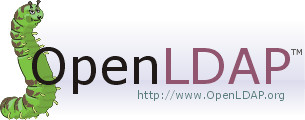 zjlin
What is Directory Service?
What is Directory Service (名錄服務)
• A directory service is highly optimized for reads.
• A directory service implements a distributed model for storing information.
• A directory service has advanced search capabilities.
• A directory service has loosely consistent replication among 
directory servers.
Domain Name Service
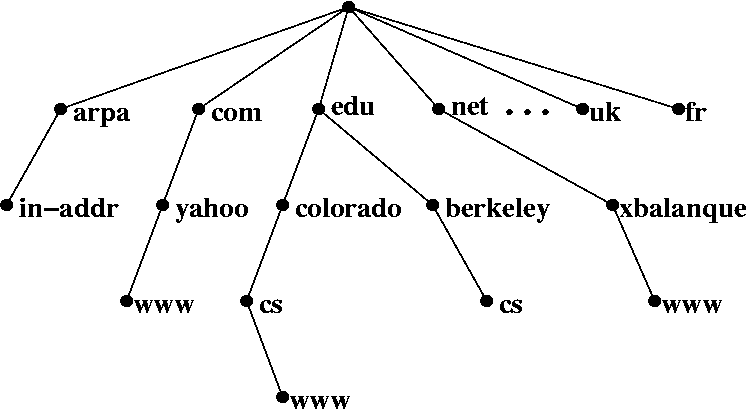 [Speaker Notes: 階層式，可讀性高
分散式儲存
A directory service can extend the type of information stores. ???
search 功能強大
loosely consistent replication : 根據 traffic 決定甚麼時候同步]
What is LDAP
Lightweight Directory Access Protocol (LDAP)
• LDAP v3: RFC 3377 
• RFC 2251-2256, 2829, 2830, 3377
 Why LDAP is lightweight
•  subset of X.500
X.500 base on OSI stack
LDAP base on TCP/IP
LDAP omits many X.500
operations that are rarely used
Providing a smaller and 
simpler set of operations
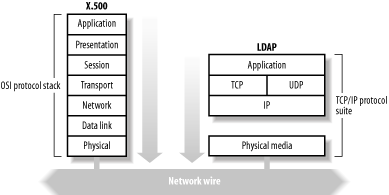 LDAP Directory Information Tree (DIT)
dc=net
dc=nctucs
dc=nap
ou=group
ou=people
cn=napta
cn=sapta
cn=zjlin
cn=tutu
cn=zjlin,ou=people,dc=sap,dc=nctucs,dc=net
o=“sap, nctucs, net”, c=Taiwan
o=sap.nctucs.net
[Speaker Notes: dc,dc,dc 格式 為什麼]
LDAP Directory Information Tree (DIT)
dn: ou=People,dc=nap,dc=nctucs,dc=net
dc=net
ou: People
objectClass: top
objectClass: organizationalUnit
objectClass: domainRelatedObject
associatedDomain: cs.nctu.edu.tw
dc=nctucs
dc=nap
ou=group
ou=people
objectClass: person
cn: zjlin
sn: lin
telephoneNumber: 689-5566
cn=zjlin
DN(distinguished name):
cn=zjlin,ou=people,dc=nap,dc=nctucs,dc=net
RDN: relative distinguished name
LDAPv3 overview – LDIF
LDAP Interchange Format (LDIF)
Defined in RFC 2849
standard text file format for storing LDAP configuration information and directory contents
An LDIF file is
A collection of entries separated from each other by blank lines
A mapping of attribute names to values
A collection of directives that instruct the parser how to process the information
The data in the LDIF file must obey the schema rules of your LDAP  directory
[Speaker Notes: 3. modify 時告訴 ldaptool 怎麼做 e.g. add, delete…]
LDAPv3 overview – LDIF
Sample LDIF
dc=net
# sample entry 
dn: cn=zjlin,ou=people,dc=nap,dc=nctucs,dc=net
objectClass: person
cn: zjlin
telephoneNumber: 689-5566
dc=nctucs
dc=nap
ou=people
ou=group
dn: distinguished name
rdn: relative dn
ou: organizational unit 
dc: domain component
cn: comman name
cn=zjlin
DN(distinguished name):
cn=zjlin,ou=people,dc=nap,dc=nctucs,dc=net
RDN: relative distinguished name
LDAPv3 overview – LDIF
Sample LDIF - Modify one dn
# modify user info
dn: cn=zjlin,ou=people,dc=nap,dc=nctucs,dc=net
changetype: modify 
add: description
description : NAP TA
- 
replace: telephoneNumber
telephoneNumber : 0987878787
objectClass: person
cn: zjlin
sn: lin
telephoneNumber : 0900000000
objectClass: person
cn: zjlin
sn: lin
description : NAP TA
telephoneNumber : 0987878787
LDAPv3 overview – LDIF
Sample LDIF - Modify more than one dn
# modify user info
dn: cn=zjlin,ou=people,dc=nap,dc=nctucs,dc=net
changetype: modify 
add: description
description : NAP TA

dn: cn=tutu,ou=people,dc=nap,dc=nctucs,dc=net
changetype: modify 
add: description
description : NAP TA
LDAPv3 overview - objectClass
/usr/local/etc/openldap/schema/core.schema
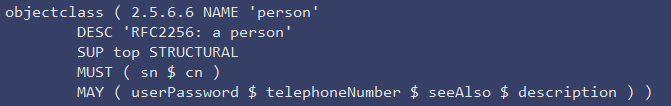 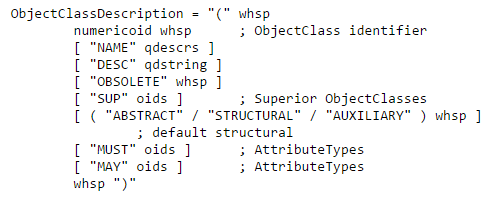 http://www.openldap.org/doc/admin24/schema.html
[Speaker Notes: SUP top SRUCTURAL]
LDAPv3 overview - objectClass
http://www.openldap.org/doc/admin24/schema.html
LDAPv3 overview - Attribute
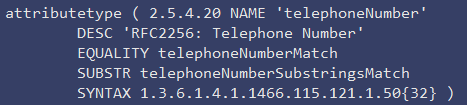 Type
Server should support values of this length
Matching rules
http://www.openldap.org/doc/admin24/schema.html
[Speaker Notes: Matching rules]
Comparison with relational databases
It is tempting to think that having a RDBMS backend to the directory solves all problems. However, it is wrong. 

This is because the data models are very different. Representing directory data with a relational database is going to require splitting data into multiple tables.
[Speaker Notes: Attr 擴展性 LDAP 較佳]
OpenLDAP
Installation
pkg install openldap-server
cd /usr/ports/net/openldap-server24 ; make install clean
slap.conf
• Blank lines and lines beginning with a pound sign (#) are ignored
• Parameters and associated values are separated by whitespace characters
• A line with a blank space in the first column is considered to be a continuation of the previous one.
slap.conf
include		/usr/local/etc/openldap/schema/core.schema
pidfile		/var/run/openldap/slapd.pid
argsfile	/var/run/openldap/slapd.args
loglevel	256
modulepath	/usr/local/libexec/openldap
moduleload	back_mdb
moduleload	back_ldap
# ACL rules here for global 
database    	mdb
maxsize     	1073741824
suffix      	"dc=nap,dc=nctucs,dc=net“
rootdn		"cn=Manager,dc=nap,dc=nctucs,dc=net"
roopw		<generated by slappasswd>
directory   	/var/db/openldap-data

# Indices to maintain
index		objectClass eq
# ACL rules here for specify database
[Speaker Notes: index?]
Directory ACL
access to dn.exact="cn=Manager,dc=nap,dc=nctucs,dc=net"
        by peername.ip=“127.0.0.1" auth
        by users none
        by anonymous none
        by * none

access to attrs=userPassword
        by self write
        by anonymous auth
        by dn.base="cn=Manager,dc=nap,dc=nctucs,dc=net" write
        by * none

access to attrs=englishname,birthdate
        by self write
        by users read
        by anonymous read
[Speaker Notes: ACL 順序?]
Directory ACL
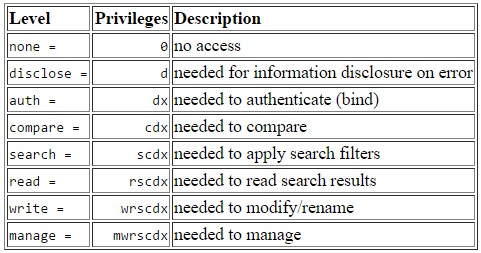 http://www.openldap.org/doc/admin24/access-control.html
[Speaker Notes: 代表意義]
Overlay
Software components that provide hooks to functions analogous to those provided by backends, which can be stacked on top of the backend calls and as callbacks on top of backend responses to alter their behavior.
Frontend
handles network access and protocol processing
Backend
deals strictly with data storage


https://www.openldap.org/doc/admin24/overlays.html
https://en.wikipedia.org/wiki/OpenLDAP#Overlays
Frontend
Overlay
Backend
[Speaker Notes: vs module]
Overlay - memberOf
dc=net
Membership
dc=nctucs
dc=nap
ou=people
ou=group
cn=gcs
cn=zjlin
objectClass: posixGroup
objectClass: top
objectClass: posixAccount
cn: zjlin
gidNumber: 1120
objectClass: posixGroup
objectClass: top
cn: gcs
displayName: gcs
description: Domain Unix group
gidNumber: 1120
Overlay - memberOf
Installation
Ports
make config -> enable option







https://www.openldap.org/doc/admin24/overlays.html
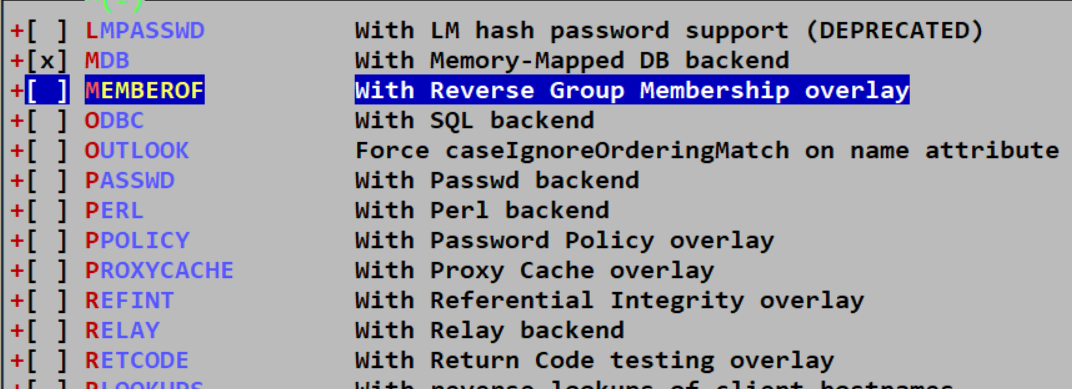 Overlay - memberOf
slapd.conf


restart slapd
Schema




https://www.openldap.org/doc/admin24/overlays.html
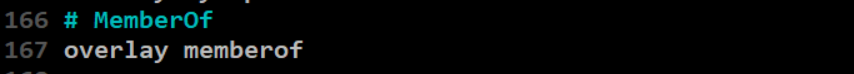 dn: cn=testgroup,ou=MemberGroup,dc=nap,dc=nctucs,dc=net
objectclass: groupOfNames 
cn: testgroup 
member: cn=zjlin,ou=People,dc=nap,dc=nctucs,dc=net
OLC - on-line configuration
OpenLDAP version 2.3 -> new feature
OpenLDAP version 2.4 -> still optional

Uses a configuration DIT to control the operational configuration
Modifying entries in this DIT immediate changes to slapd's operational


https://www.openldap.org/doc/admin24/slapdconf2.html
http://www.zytrax.com/books/ldap/ch6/slapd-config.html
[Speaker Notes: 曾經直接棄用舊設定]
OLC - on-line configuration
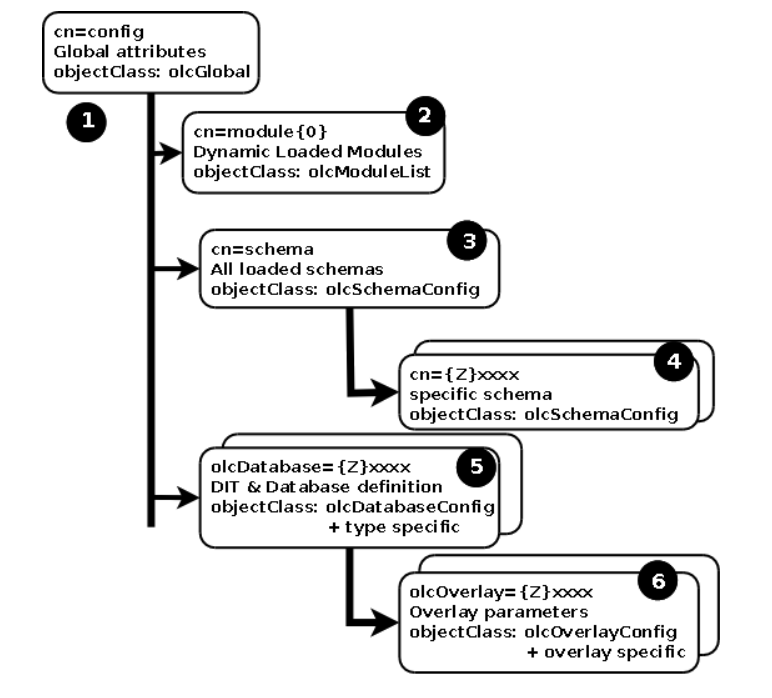 [Speaker Notes: 曾經直接棄用舊設定]
OLC - on-line configuration
# {1}mdb, config
dn: olcDatabase={1}mdb,cn=config
objectClass: olcDatabaseConfig
objectClass: olcMdbConfig
olcDatabase: {1}mdb
olcDbDirectory: /var/db/openldap-data/cs
olcSuffix: dc=cs,dc=nctu,dc=edu,dc=tw
olcAddContentAcl: FALSE
olcLastMod: TRUE
olcMaxDerefDepth: 15
olcReadOnly: FALSE
olcRootDN: cn=Manager,dc=nap,dc=nctucs,dc=net
olcRootPW: password
[Speaker Notes: 曾經直接棄用舊設定]
Enable slapd
Edit /etc/rc.conf
slapd_enable=“YES”
slapd_flags for specific options

service slapd start


http://www.openldap.org/doc/admin24/runningslapd.html
Slapd tools
slapcat
• This tool reads records from a slapd database and writes them to a file or standard output
slapadd
• This tool reads LDIF entries from a file or standard input and writes the new records to a slapd database
slapindex
• This tool regenerates the indexes In a slapd database
slappasswd
• This tool generates a password hash suitable for use as an Lq in slapd.conf
LDAP tools
ldapsearch
• This tool issues LDAP search queries to directory servers
ldapadd, ldapmodify
• These tools send updates to directory servers
ldapcompare
• This tool asks a directory server to compare two values
ldapdelete
• This tool deletes entries from an LDAP directory
ldapsearch
Options
-b searchbase
-s {base|one|sub|children}	#defult is sub
-D binddn
-x      #Use simple authentication instead of SASL.
-W 	#password for simple authentication
-H ldapuri
ldapsearch [options] filter
default filter, (objectClass=*)
ldapsearch -H ldap://ldap.nap.nctucs.net 
-D “cn=zjlin,dc=nap,dc=nctucs,dc=net” 
-b “dc=nap,dc=nctucs,dc=net” -s one
man ldapsearch
dc=net
dc=nctucs
dc=nap
ou=group
ou=people
cn=napta
cn=sapta
cn=zjlin
cn=tutu
ldap.conf
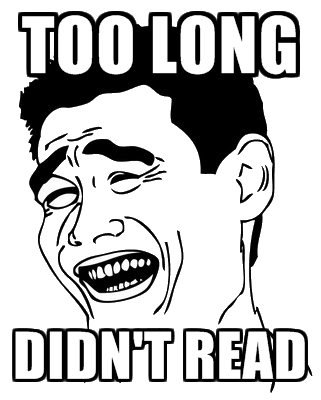 ldapsearch -H ldap://ldap.nap.nctucs.net 
-b “dc=nap,dc=nctucs,dc=net” cn=zjlin


Edit /usr/local/etc/openldap/ldap.conf




=> ldapsearch -x “cn=zjlin”
# See ldap.conf(5) for details
# This file should be world readable but not world writable.
BASE    dc=nap,dc=nctucs,dc=net
URI     ldaps://ldap.nap.nctucs.net
ldapsearch - searchbase vs filter
Seach by dn 

Not work!
Use search base

It’s works!
Why?
You have get full dn, don’t need to search.
# ldapsearch dn=‘cn=zjlin,dc=nap,dc=nctucs,dc=net’
# ldapsearch -b ‘cn=zjlin,dc=nap,dc=nctucs,dc=net’ -s base
ldapsearch - searchbase vs filter
searchbase
dc=nap,dc=nctucs,dc=net
ou=People, dc=nap,dc=nctucs,dc=net
dc=net
dc=nctucs
dc=nap
ou=group
ou=people
cn=napta
cn=sapta
cn=zjlin
cn=tutu
ldapsearch - searchbase vs filter
filter - search filter string in searchbase
cn=napta
cn=napta -> can’t find
dc=net
dc=nctucs
dc=nap
ou=group
ou=people
cn=napta
cn=sapta
cn=zjlin
cn=tutu
LDAP authentication
pkg install nss-pam-ldapd
Edit /usr/local/etc/nslcd.conf
Edit /etc/nsswitch.conf
Edit /etc/pam.d/system
LDAP authentication
Edit /usr/local/etc/nslcd.conf
Just like ldap.conf
# The user and group nslcd should run as.
uid nslcd
gid nslcd
uri ldap://ldap.nap.nctucs.net
base dc=nap,dc=nctucs,dc=net
LDAP authentication
Edit /etc/nsswitch.conf
https://www.freebsd.org/doc/en/articles/ldap-auth/client.html
# nsswitch.conf(5) - name service switch configuration file
# $FreeBSD: releng/11.1/etc/nsswitch.conf 
group: files ldap
passwd: files ldap